Tiết 1
KiÓm tra bµi cò
§äc tõ:
tÊm thiÖp      tiÖc mõng      tiÕn bé
§äc c©u:
     Sau c¬n b·o­, kiÕn ®en l¹i tha måi vÒ tæ.
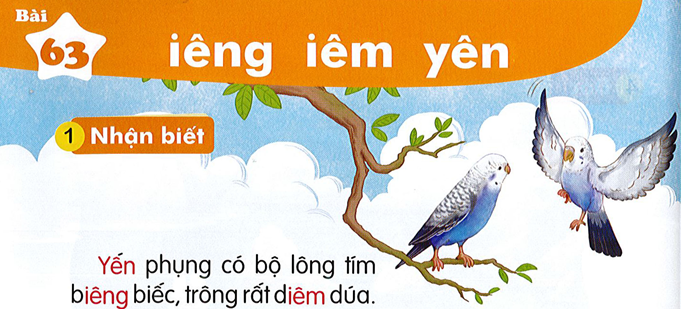 Đọc
2
iªng
iªm
yªn
kiÔng     liÖng      riÒng
diÒm      kiÓm      xiªm
yªn        yÕn
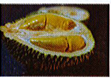 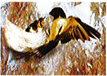 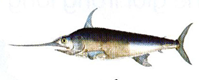 SÇu riªng
c¸ kiÕm
tæ yÕn
gi¶i lao
viÕt bảng
3
iêng  iêm  yên
cá kiếm
Tiết 2
KiÓm tra bµi cò
- Đọc lại bài ở tiết 1
viÕt vë
3
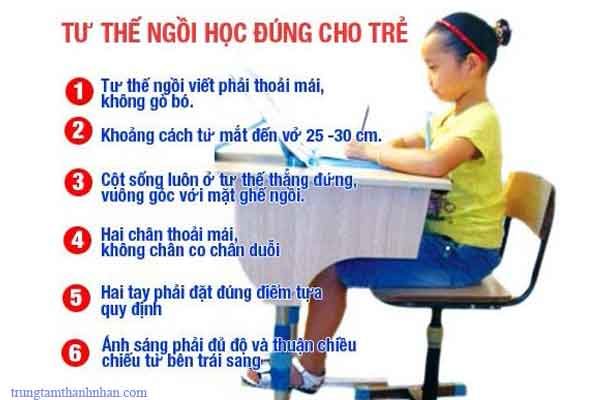 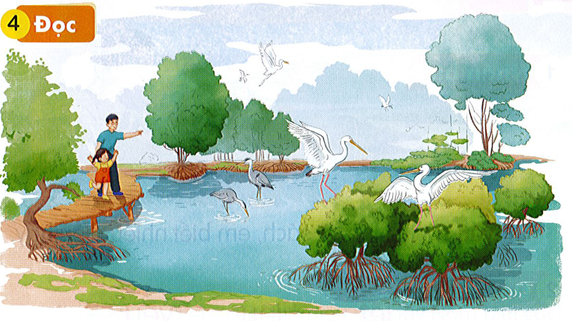 Hµ theo bè ®Õn s©n chim. S©n chim cã cß, diÖc, s¸o, bå n«ng,… Hµ ch¨m chó nh×n nh÷ng ®µn cß tr¾ng, diÖc x¸m bay liÖng, ®Ëu kÝn trªn nh÷ng ngän c©y. Sau mét ngµy ®i kiÕm ¨n, tõng ®µn chim rÝu tÝt vÒ tæ, tr«ng thËt yªn b×nh.
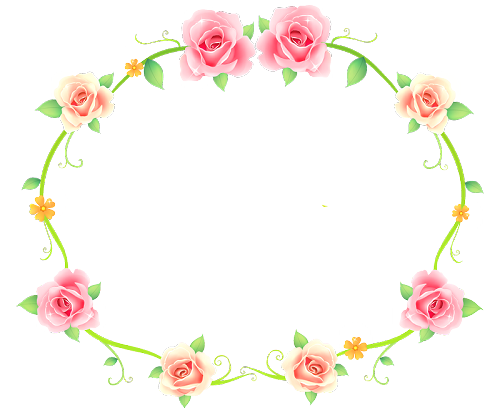 GIẢI LAO
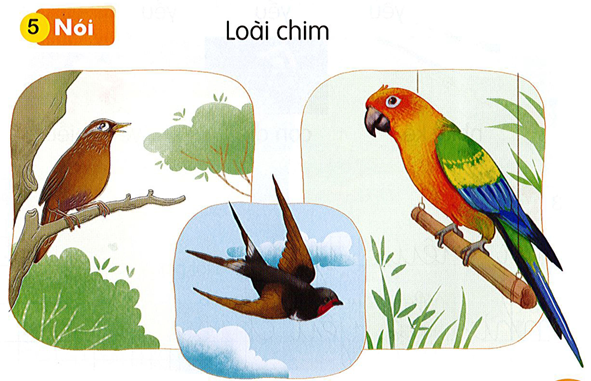 Một số hình ảnh về thế giới loài chim
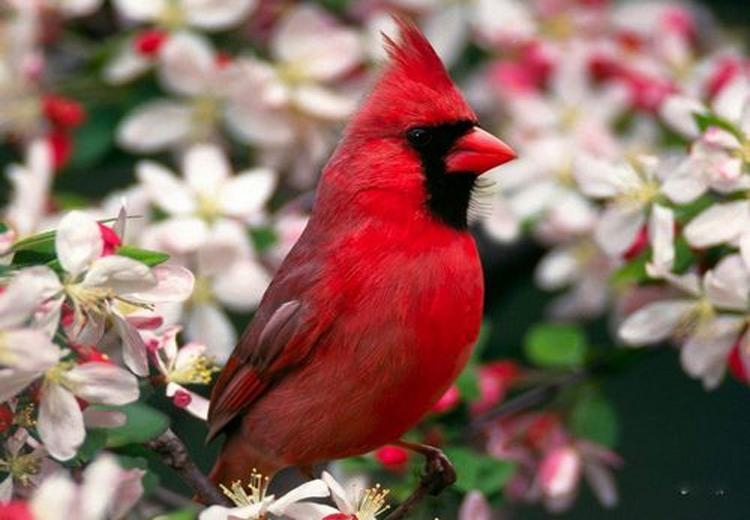 chào mào hồng y giáo chủ
Một số hình ảnh về thế giới loài chim
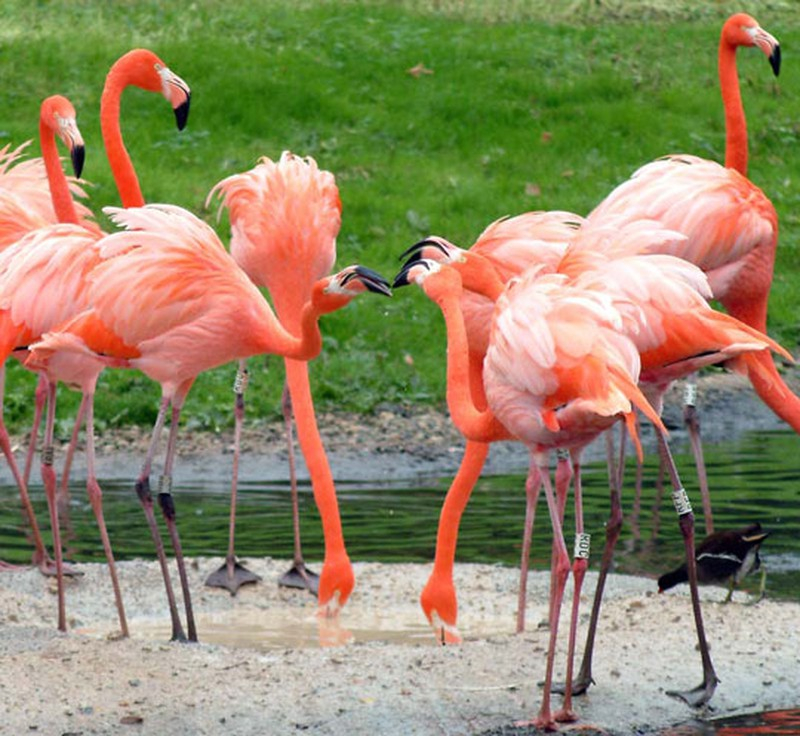 Chim hồng hạc
Một số hình ảnh về thế giới loài chim
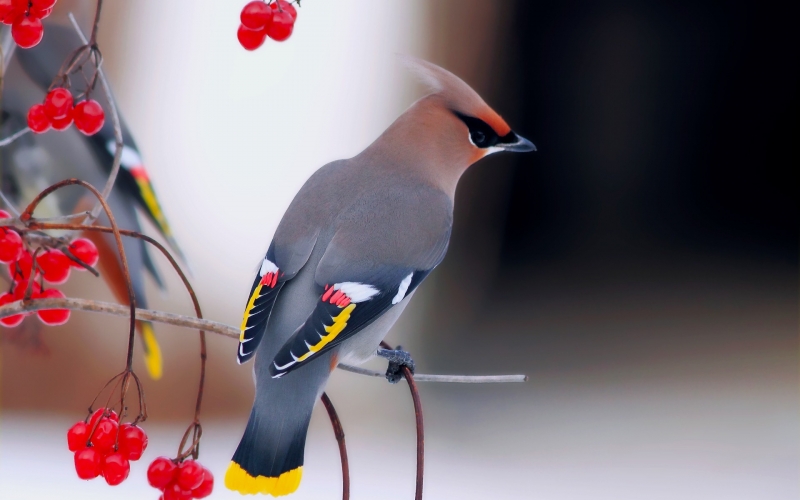 Chim kim tước
Một số hình ảnh về thế giới loài chim
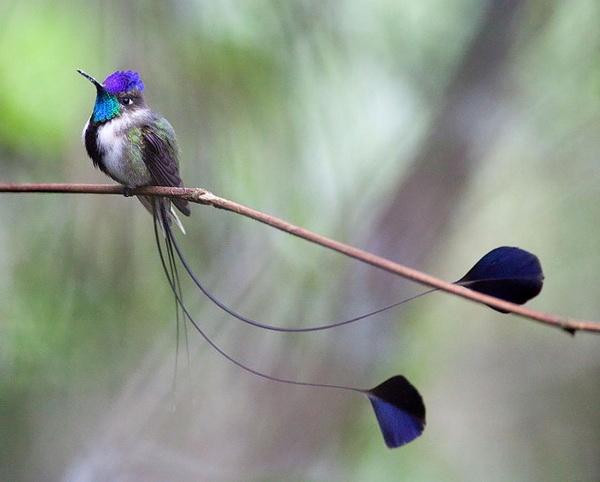 Chim ruồi anna
Một số hình ảnh về thế giới loài chim
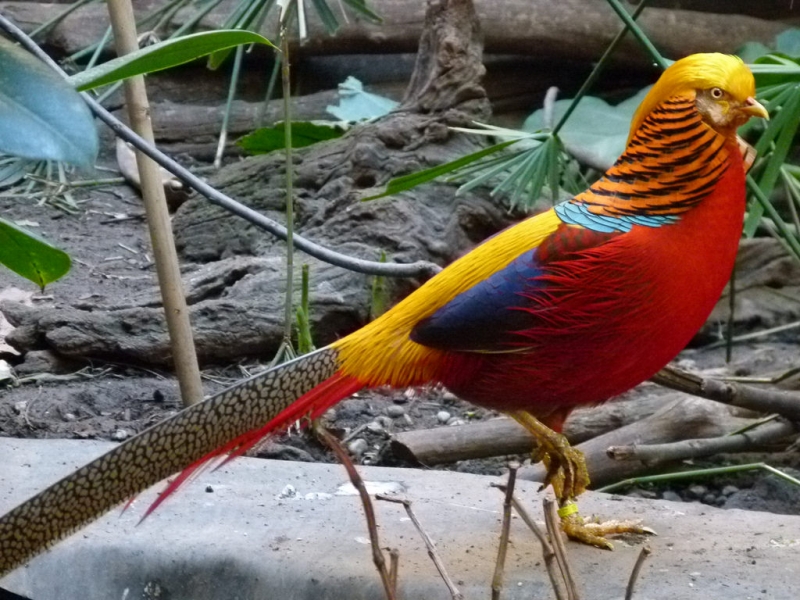 Chim trĩ vàng
Một số hình ảnh về thế giới loài chim
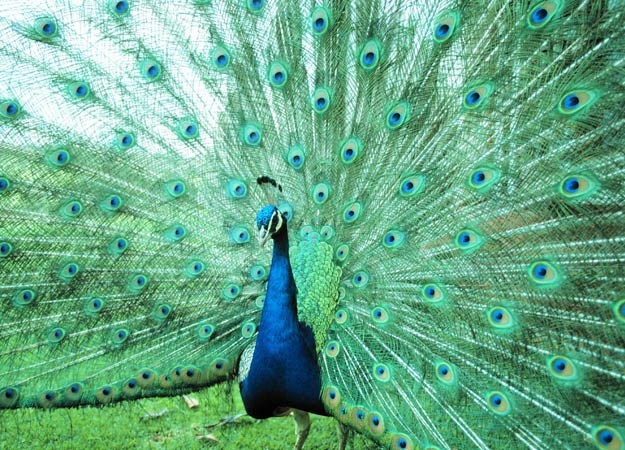 Chim công
Một số hình ảnh về thế giới loài chim
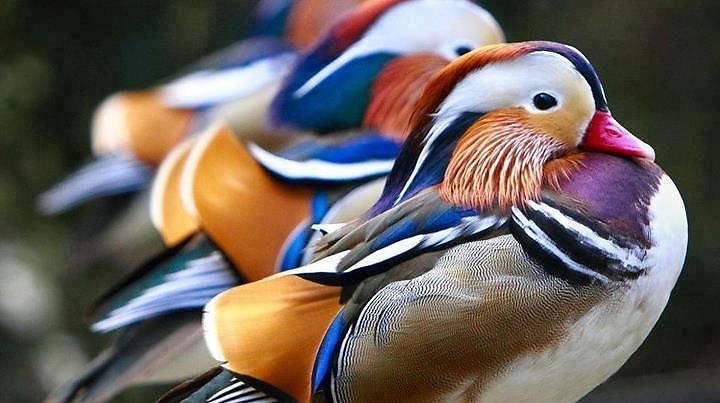 Chim uyên ương
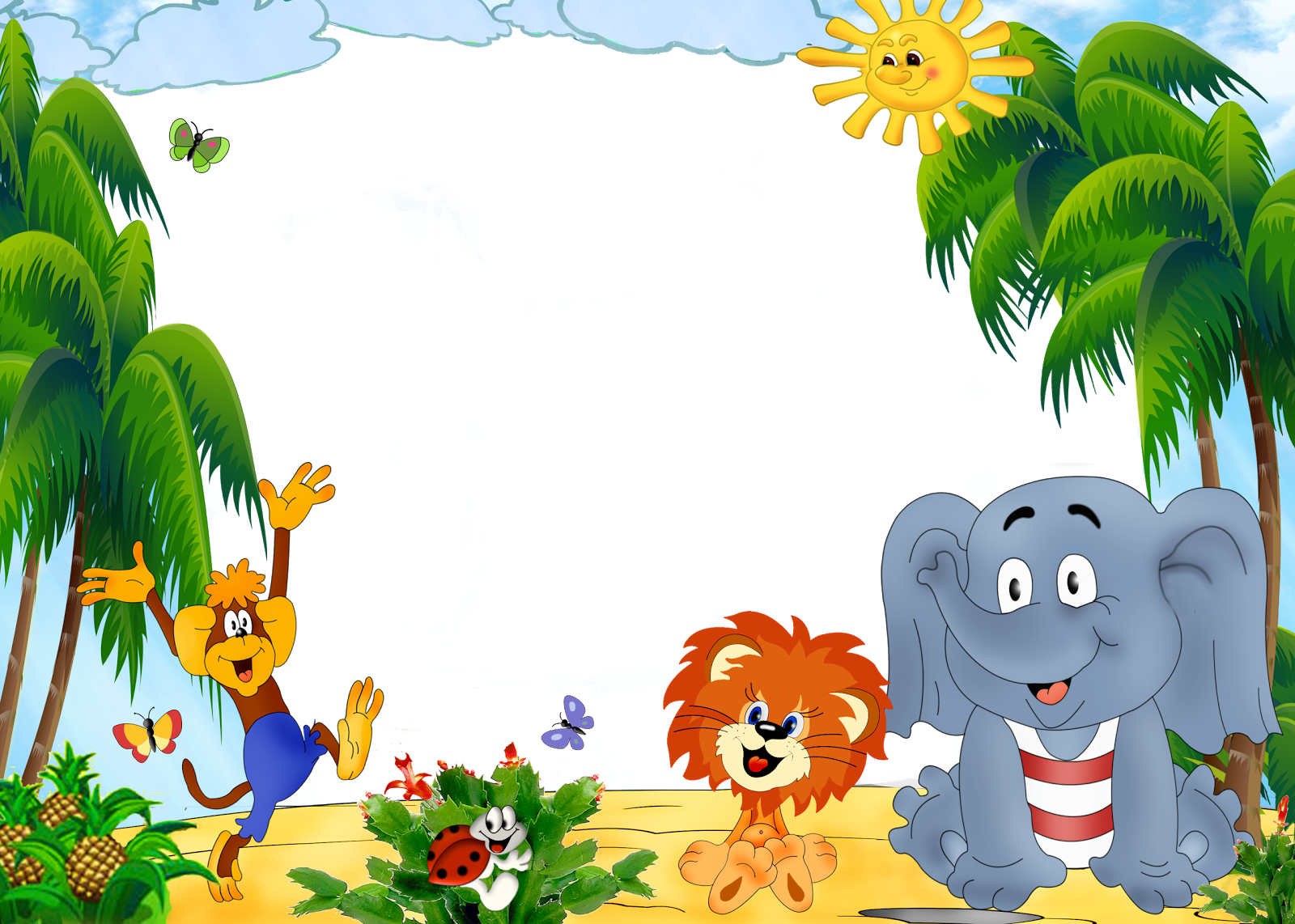 Củng cố - Dặn dò
Nhận xét tiết học
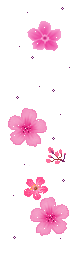 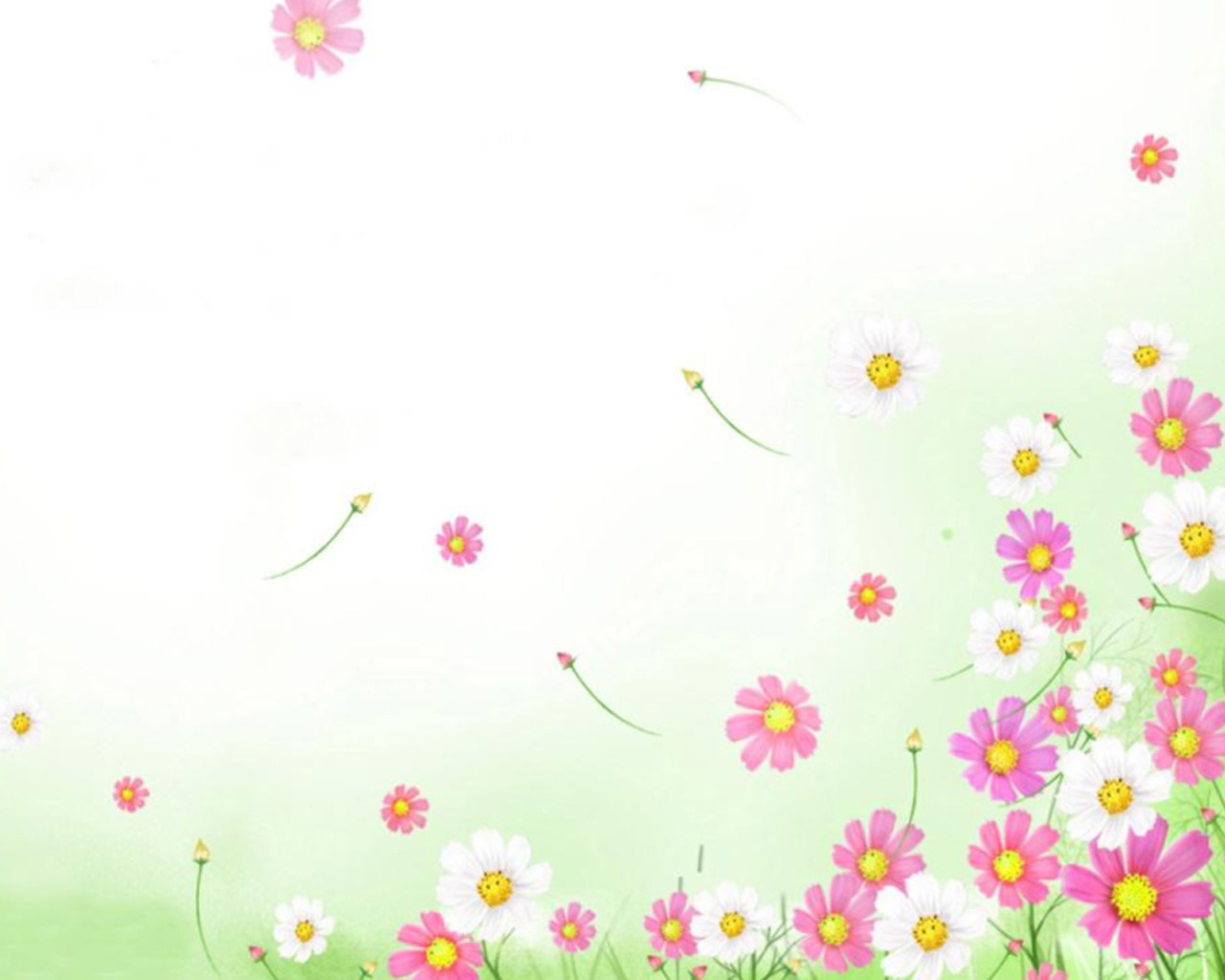 CHÀO TẠM BIỆT
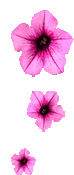 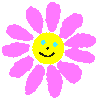 Chúc các em chăm ngoan, học giỏi.
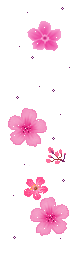 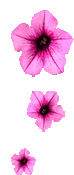 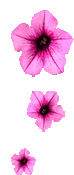 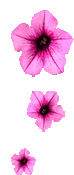 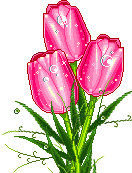